ÖMER HALİSDEMİR ÜNİVERSİTESİÖĞRENCİ İŞLERİ DAİRE BAŞKANLIĞI’NA HOŞGELDİNİZ…  Saadet İLBAY Daire Başkanı
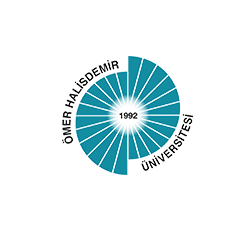 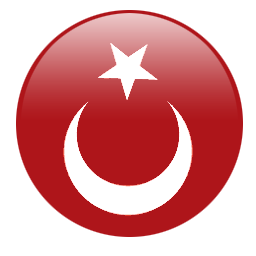 MİSYON
Öğrenci İşleri Daire Başkanlığı olarak misyonumuz; öğrenciye hizmeti temel görevleri arasında sayan, kalite ve standartlara uygun teknolojiyi en iyi şekilde kullanarak, planlanan eğitim-öğretim sürecinin düzenli yürütülmesini sağlamayı; öğrencilere, mezunlara, öğretim elemanlarına ve ilişkide olduğumuz kurumlara sağlıklı bilgi-belge hizmeti sunmayı ve fakülte, yüksekokul, konservatuvar, meslek yüksekokullarında yürütülen lisans ve önlisans düzeyinde, kayıt-kabul, eğitim-öğretim ve sınavlara ilişkin yönetmelik esaslarını uygulamayı ve güvenirliği esas edinmiştir.
VİZYON
Gelişen bilgi ve teknolojileri kullanarak, güler yüzlü ortamda güvenli ve hızlı bilgi-belge hizmeti sunulan; öğrenci, öğretim elemanı ve çalışanlarının memnuniyetini ön plana çıkaran bir birim olmaktır.
İDARİ TEŞKİLAT YAPISI
Başkanlığımızda halen 1 daire başkanı, 2 şube müdürü, 10 memur, 1 4/C kapsamında çalışan ve 1 hizmetli olmak üzere 15 personel görev yapmaktadır. 1 Memur Özel Kalem de, 3 memur Evrak Kayıt ve Yazışmalarda, 2 memur KYK, Kimlik ve Uluslararası Öğrenci, 1 memur Diploma-Mezun, 4 memur öğrenci otomasyon işlerinde, 1 çalışanımızda hizmetli olarak görev yapmaktadır.
ORGANİZASYON ŞEMASI
SAYILARLA ÜNİVERSİTEMİZ
YILLARA GÖRE ÖĞRENCİ SAYISI
YILLARA GÖRE MEZUN ÖĞRENCİ SAYISI
42 Farklı Ülkeden
LİSANS, ÖNLİSANS  VE LİSANSÜSTÜ BÖLÜM/PROGRAMLAR
BÖLÜM/PROGRAM ARTIŞ ORANI (2009-2016)